Θεματα πτυχιακων εργασιων
Ευάγγελος Σακκόπουλος

Αναπληρωτής Καθηγητής
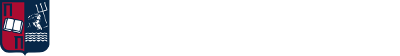 Θεματικεσ περιοχεσ (1/3)
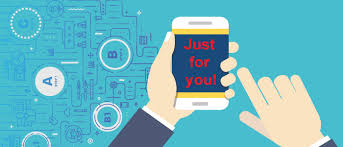 Επιστημονικές περιοχές των θεμάτων πτυχιακών εργασιών:
Εξατομικευμένη Τεχνολογία Λογισμικού
Προγραμματισμός Εξατομικευμένων Εφαρμογών
Σύγκριση Αλγορίθμων Εξατομίκευσης
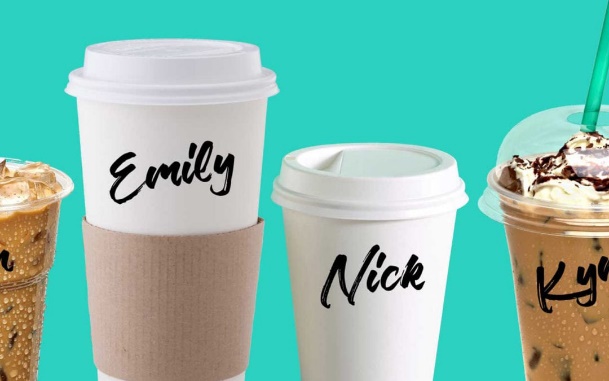 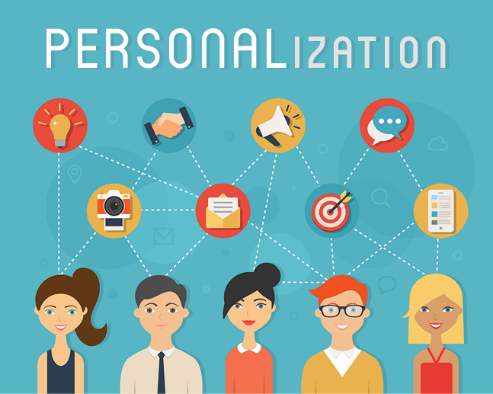 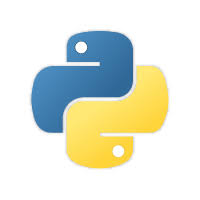 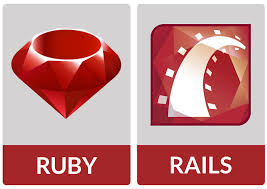 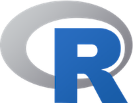 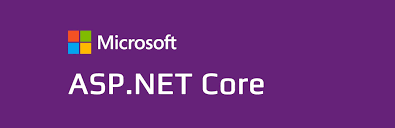 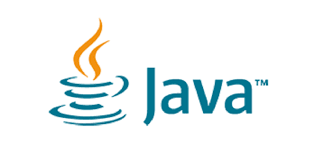 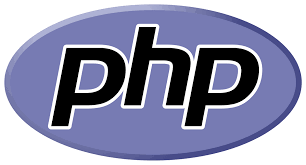 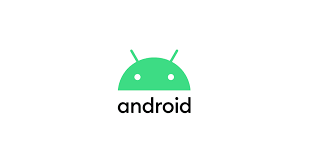 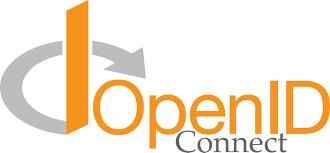 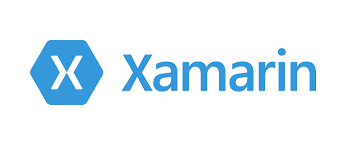 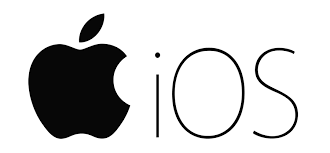 Θεματικεσ περιοχεσ (2/3)
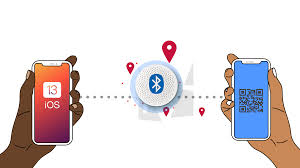 Επιστημονικές περιοχές των θεμάτων πτυχιακών εργασιών:
Εξατομικευμένες εφαρμογές με προηγμένη ταυτοποίηση.
Ταυτότητα στο κινητό
Αντάλλαγη στοιχείων απευθείας από κινητό σε κινητό
Ανταλλαγή αρχείων από κινητό σε υπολογιστή
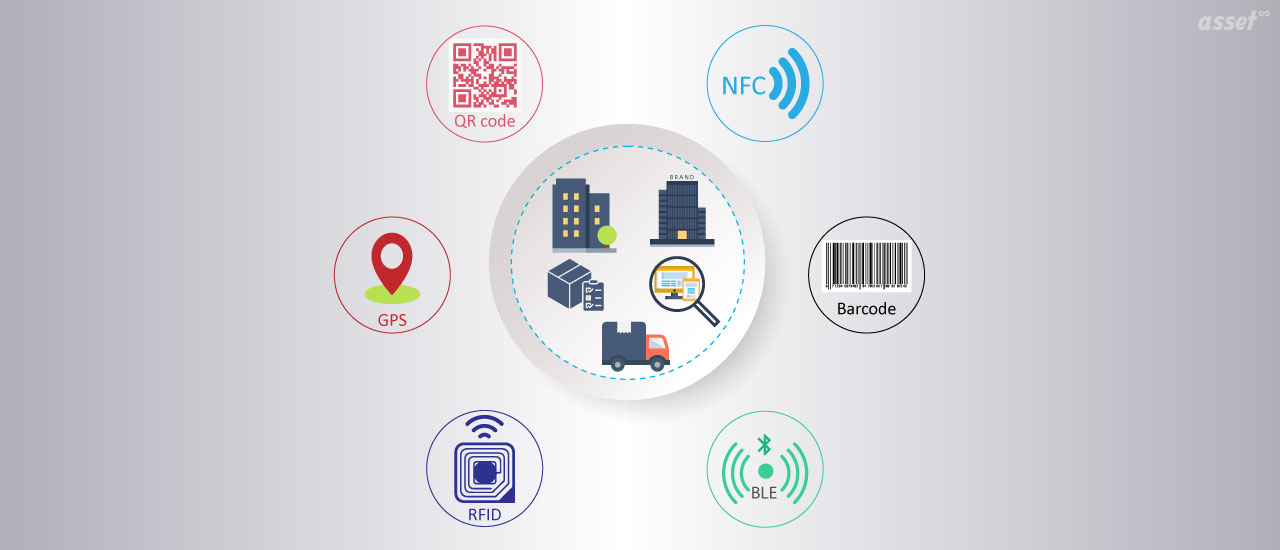 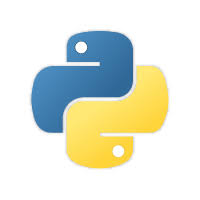 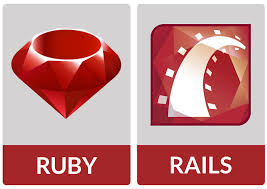 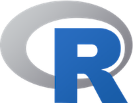 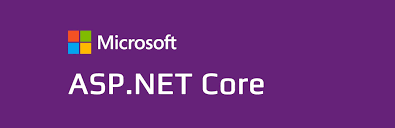 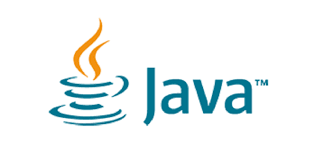 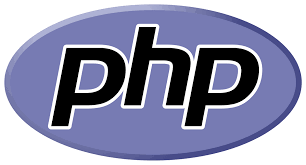 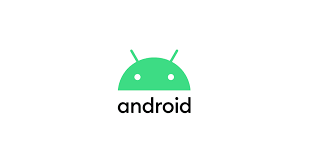 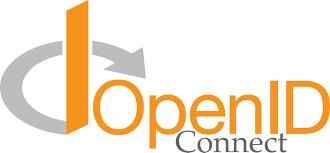 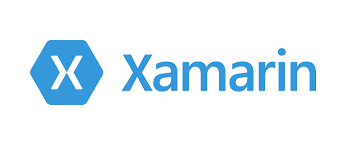 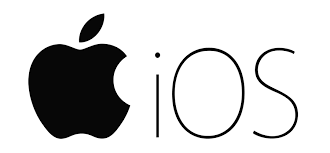 Θεματικεσ περιοχεσ (3/3)
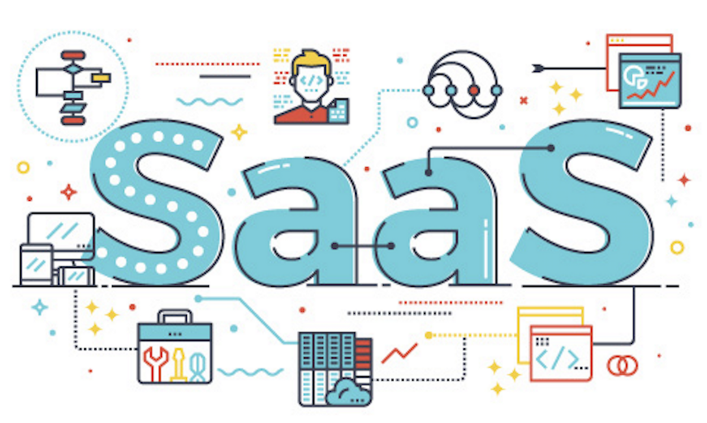 Επιστημονικές περιοχές των θεμάτων πτυχιακών εργασιών:
Υπηρεσιοστρεφές Λογισμικό (SaaS)
Προηγμένο προγραμματισμό εφαρμογών Design Patterns (π.χ ASP.NET core κλπ)
Face matching APIs
Authentication APIs
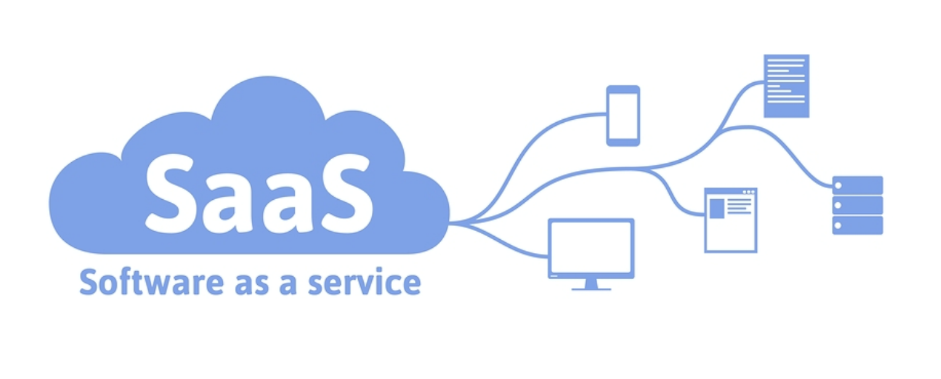 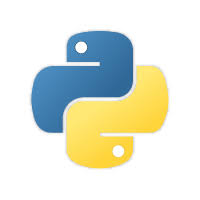 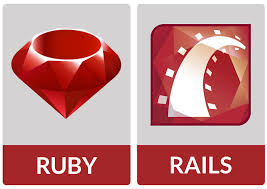 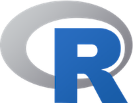 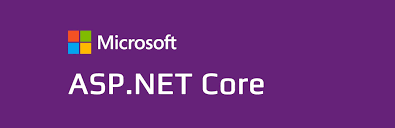 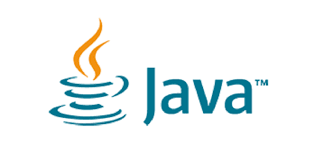 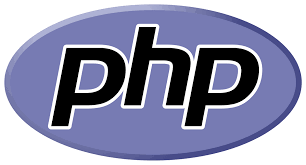 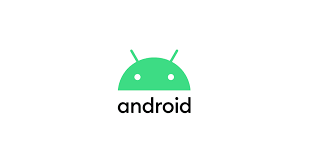 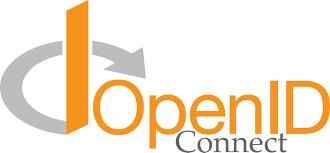 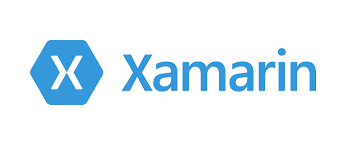 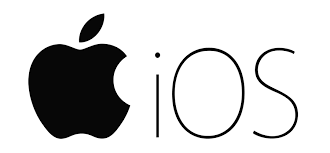 Για περισσότερες πληροφορίες στο thales.cs.unipi.gr 
Πτυχιακές Εργασίες Ε. Σακκόπουλος
Επικοινωνειτε Me to διδασκοντα μεσω teams ή email ευχαριστω πολυ για τη ΣΥΜΜΕΤΟΧΗ σασ